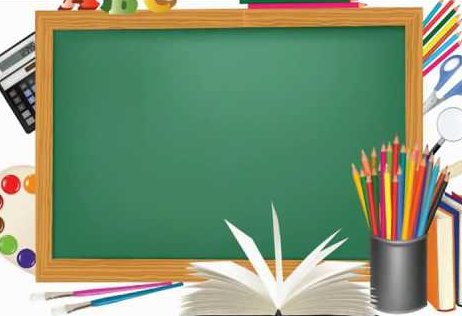 ОБРАЗЦЫ ШКОЛЬНОЙ ФОРМЫ  
МБОУ СОШ  №41
г.Пенза
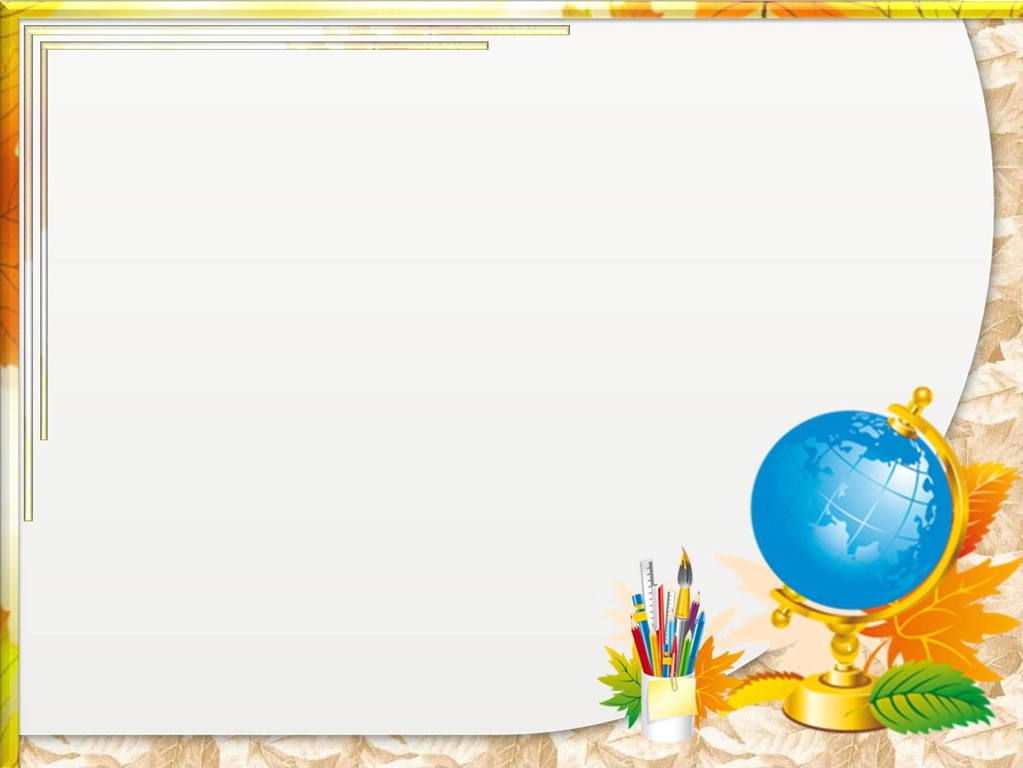 КОЛЛЕКЦИЯ «ДЕКО -ДЖИНС»
 ДЛЯ ДЕВОЧЕК  младшей группы
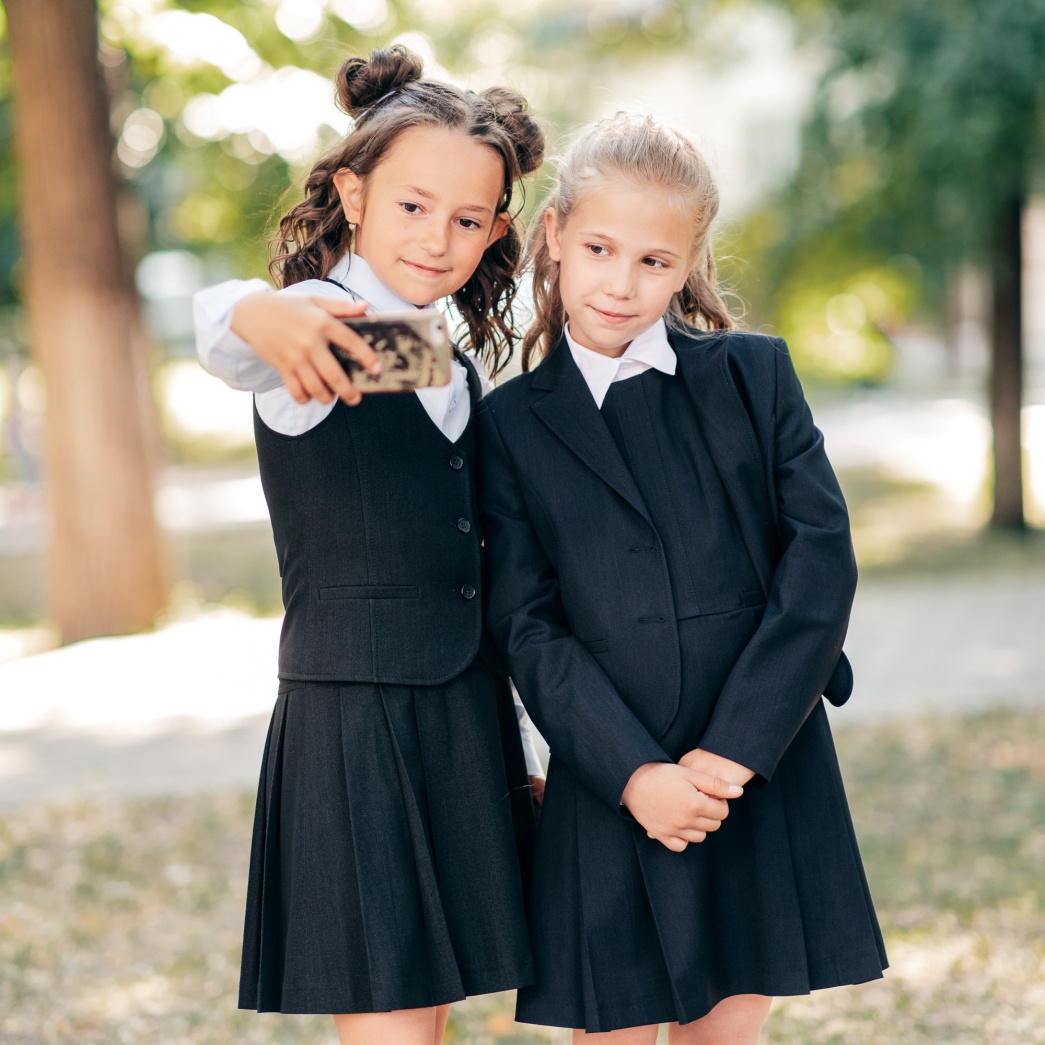 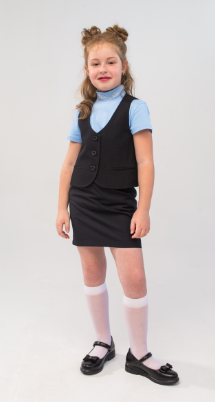 Жакет 
Жилет
Сарафан
Брюки
Юбка
Сорочка детская
+ Васильковый    аксессуар
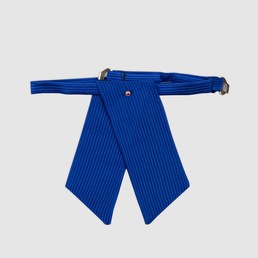 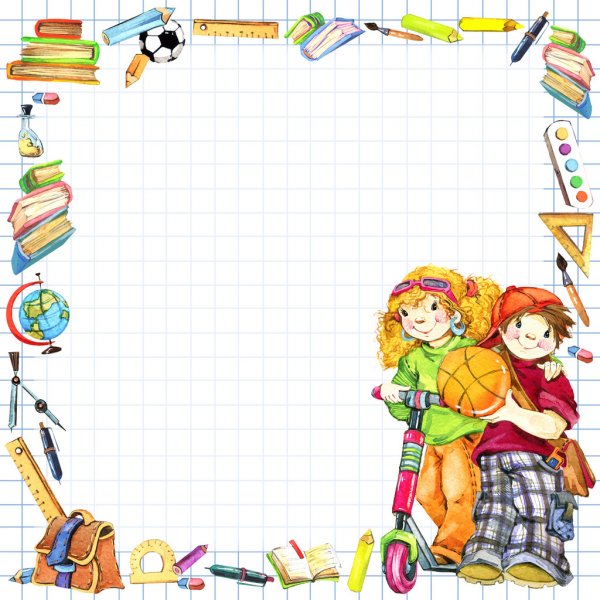 КОЛЛЕКЦИЯ «ДЕКО- ДЖИНС» ДЛЯ МАЛЬЧИКОВ младшей группы
ЛЬЧИКОВ
Пиджак
Брюки
Жилет
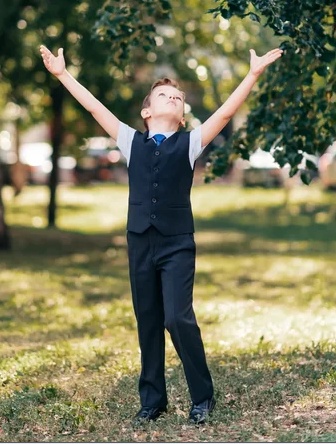 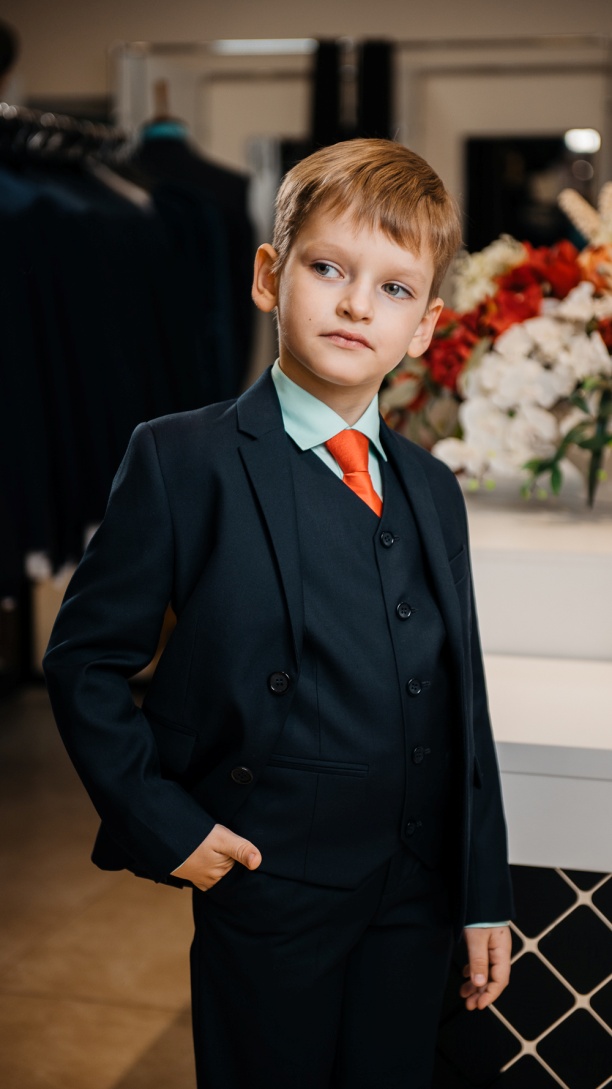 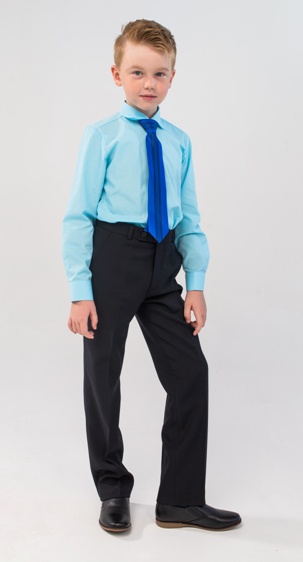 + Сорочка детская
+ Васильковый   аксессуар
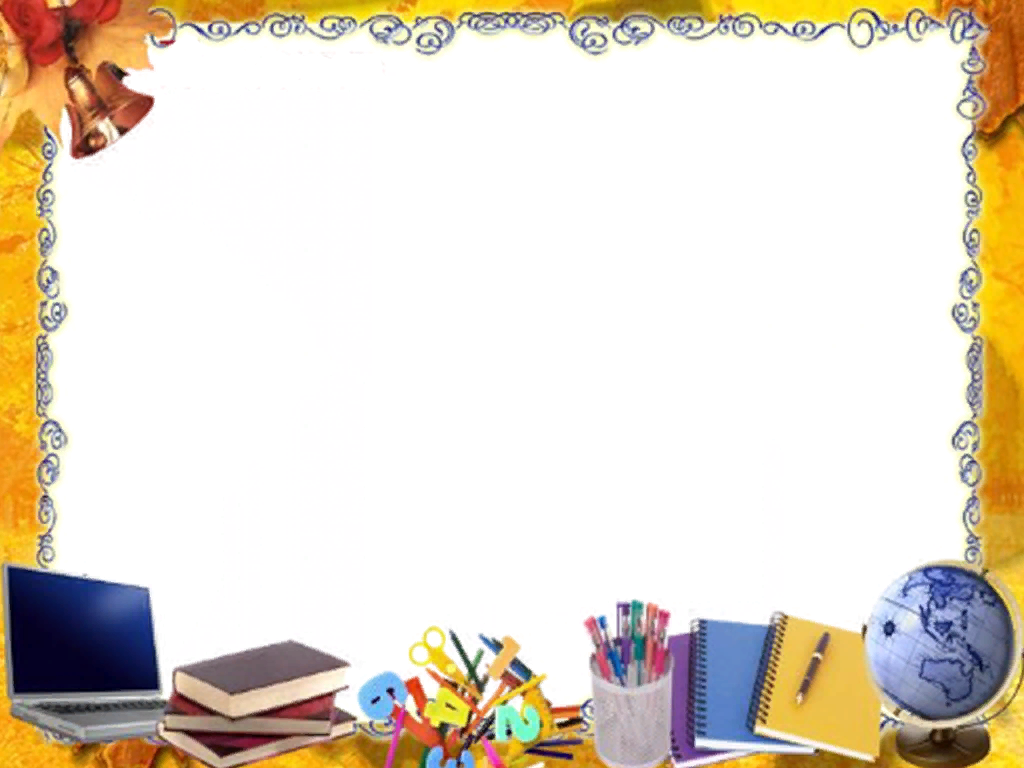 КОЛЛЕКЦИЯ «ДЕКО -ДЖИНС» ДЛЯ ДЕВОЧЕК
                       И МАЛЬЧИКОВ старшей группы
+Сорочка детская
+Васильковый аксессуар
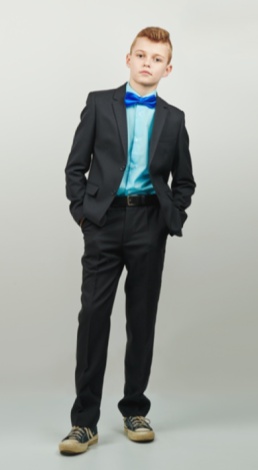 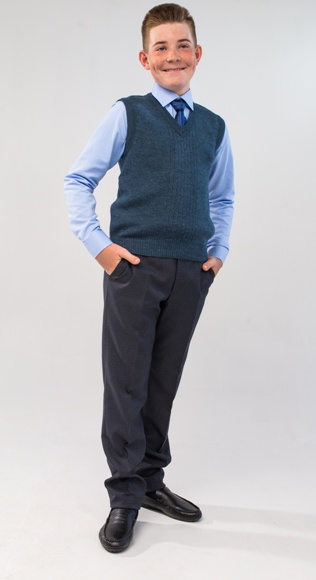 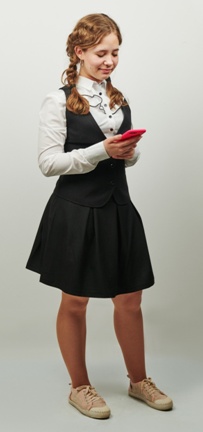 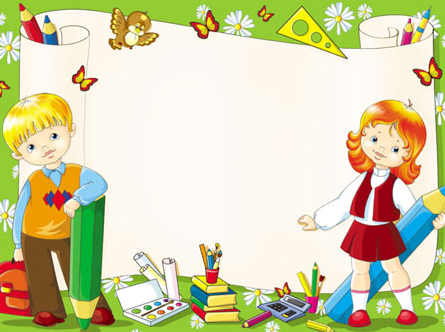 НАША ЭЛЕГАНТНАЯ ФОРМА
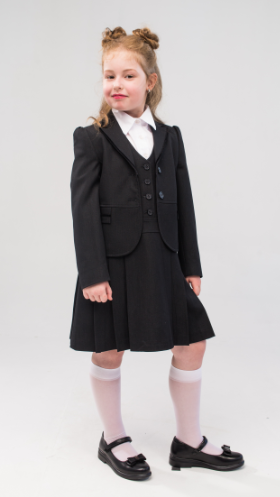 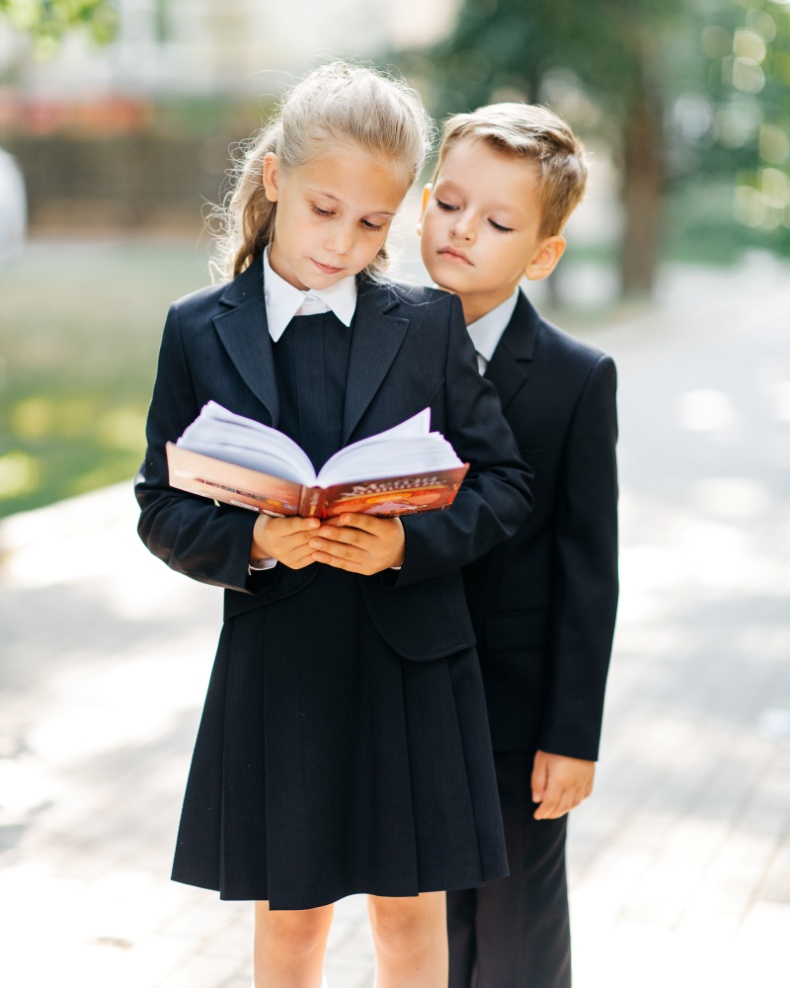